January 2012
Supplementary Plenary Information - January 2012
Date: 2012-January-09
Authors:
Name
Company
Address
Phone
email
5488 Marvell Lane,
Santa Clara, CA, 95054
+1 (321)751-3958
bkraemer@
marvell
.com
Bruce Kraemer
Marvell
Abstract: Additional Information on topics for 802 plenary meeting – November 2011
Slide 1
Bruce Kraemer, Marvell
January 2012
Monday
Slide 2
Bruce Kraemer, Marvell
January 2012
Monday Agenda Item 3.2.1
IEEE LOA Database
http://standards.ieee.org/about/sasb/patcom/pat802_11.html


18 entries with 2010 submission dates
30 entries with 2011 submission dates
 0 entries with 2012 submission dates
Slide 3
Bruce Kraemer, Marvell
January 2012
Monday Agenda Item 4.1.3
Joint Meetings
External:  None planned

Internal:  11AF and AC1  - PHY  - Tues PM1
Slide 4
Bruce Kraemer, Marvell
January 2012
Monday Agenda Item 4.1.4
NEW PARS
None considered during January Interim
Please go to http://www.ieee802.org/PARs.shtml for a additional details
The SASB meeting series where these will be reviewed begins Dec 6 2011
All PARs approved by NesCom/SASB
Slide 5
Bruce Kraemer, Marvell
January 2012
Monday Agenda Item 4.1.4
Other PARS
Slide 6
Bruce Kraemer, Marvell
January 2012
Monday Agenda Item 4.1.5
Group Room assignments
Slide 7
Bruce Kraemer, Marvell
January 2012
Monday Agenda Item 4.1.6
WG18 Agenda
Refer to document 18-12-0002 r2
Slide 8
Bruce Kraemer, Marvell
January 2012
Monday Agenda Item 4.1.10
March Meeting – Waikoloa HawaiiMarch  11 - 16
Hotel Registration open 
Meeting Registration opens 
Early bird registration expires Jan 27
Slide 9
Bruce Kraemer, Marvell
January 2012
Monday Agenda Item 4.1.11
Other Special Events
Breakfast – Lunch - Breaks
River Terrace 1
3rd Floor
Wednesday Social  6:30 pm start
Badge needed for admission
River City Brewing Company
835 Museum Circle
Slide 10
Bruce Kraemer, Marvell
January 2012
Monday Agenda Item 4.1.12
Topics since November 2011 EC
802.11 REVISION submitted to RevCom
On Jan 23 agenda


EC workshop in November – Sat/Sun following  plenary  Report??
Slide 11
Bruce Kraemer, Marvell
January 2012
Monday Agenda Item 4.1.12
802.11 Topics for March 2012 EC
Begin Sponsor Ballot
Nothing anticipated
Requests to submit to RevCom?
AE
AA
New project PAR to NesCom ?
CMMW possibly
PAR Extension ?
Nothing anticipated for March but two for July
Study Group start up?
Slide 12
Bruce Kraemer, Marvell
January 2012
Monday Agenda Item 4.1.13
802.1 Architecture Document
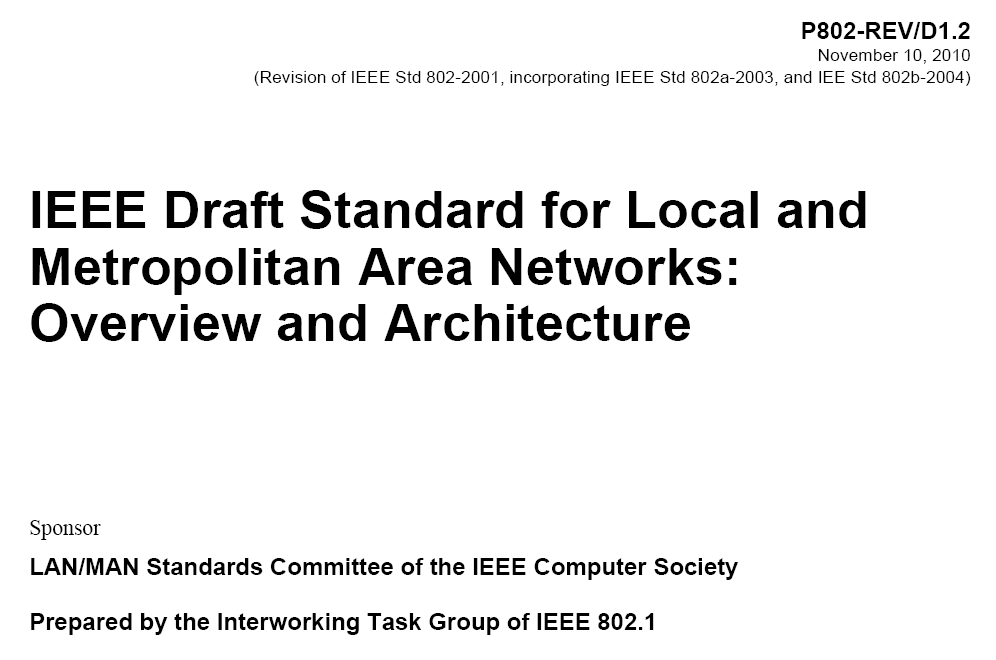 Slide 13
Bruce Kraemer, Marvell
January 2012
Monday Agenda Item 4.1.14
Smart Grid Meetings
Two sessions
Tuesday pm2 - Hanover E
Thursday pm2   -  Hanover C
Revision of NIST Smart Grid PAP#2 Guideline
Review NIST Framework document
Slide 14
Bruce Kraemer, Marvell
January 2012
Monday Agenda Item 4.1.15
Wednesday Topics
Future Meeting Venues /Independent Treasury
New from SA: Bylaws, Ops Manual, Patent Slides
Architecture Ballot Status
ePOLL status
November EC Workshop Summary
Comment Resolution Guidelines
Election Process
Time is allocated on Wednesday for each of these. Extended discussions will continue on Friday as needed.
Slide 15
Bruce Kraemer, Marvell
January 2012
Future Interim Meetings + Independent Treasury
What is the committed venue plan for the next few years? How well do they match our goals?
Which event dates are open for site selection?
If 802.11 wants independent site selection it requires a separate treasury and meeting planner. What are the details involved in accomplishing this?
Should we forego any multi-event contracts?
Does the group want to pursue the independence route?
Slide 16
Bruce Kraemer, Marvell
January 2012
New from SA
During the December 2011 SA series there was approved…
Revised  SA Bylaws
Revised Operations Manual

Partially revised PatCom material – with more in process
Slide 17
Bruce Kraemer, Marvell
January 2012
Architecture
802.1 owns a project to Update the Overview and Architecture standard for 802
A ballot on D1.3 is underway
802.11 completed a mirror ballot on Friday Jan 13

ARC  (Wednesday AM1) is rolling up the comments for submission to 802.1 by their Feb 4 deadline
Slide 18
Bruce Kraemer, Marvell
January 2012
ePOLL
A new balloting  and comment submission system for WG ballots has been on trial for the past few months

How is the experimentation with the new tool progressing?
What’s different?
Why introduce a new tool?

What do balloters need to know to effectively use the tool in the next major WG ballot?
Slide 19
Bruce Kraemer, Marvell
January 2012
Friday Agenda Item 6.1
November EC Workshop
International engagements of 802
ISO, ITU, CCSA, ETSI, …
802 operating procedures, tools, efficiency and changes in SA
myBallot, RevCom, NesCom, meeting fees, Get802, etc
Meeting tools
Strategic Discussions
Issues and opportunities in partnering with other SDOs
802 architecture
Organization of 802
IEEE as Standards  service provider
What is the report out on these topics?
Slide 20
Bruce Kraemer, Marvell
January 2012
Comment Resolution Guidelines
All 802.11 ballot commenters want to be ensured that their submitted comments are considerately dealt with by the comment resolution committee.
There have been concerns raised about practices used
Incomplete consideration
Inconsistent practices across TGs
Guidelines are being developed to highlight best practices to address both concerns
Please review  11-11-1625 r1
Similar guideline activity underway in RevCom for Sponsor ballots
Slide 21
Bruce Kraemer, Marvell
January 2012
Election Process
Working Group Officer elections take place March 2012
Nomination procedure
Election Procedure

Task Group Officer elections take place May 2012
Nomination procedure
Election Procedure
Slide 22
Bruce Kraemer, Marvell
January 2012
Wednesday
Slide 23
Bruce Kraemer, Marvell
January 2012
Wednesday Agenda Item 5.2
Room Changes
Slide 24
Bruce Kraemer, Marvell
January 2012
Wednesday Agenda Item 5.2
Revised Agenda Graphic
If needed
Slide 25
Bruce Kraemer, Marvell
January 2012
Wednesday Agenda Item 5.3
Officer Changes
If needed
Slide 26
Bruce Kraemer, Marvell
January 2012
Monday Agenda Item 4.1.15
Wednesday Topics
Future Meeting Venues /Independent Treasury
New from SA: Bylaws, Ops Manual, Patent Slides
Architecture Ballot Status
ePOLL status
November EC Workshop Summary
Comment Resolution Guidelines
Election Process
Time is allocated on Wednesday for each of these. Extended discussions will continue on Friday as needed.
Slide 27
Bruce Kraemer, Marvell
January 2012
Slide 28
Bruce Kraemer, Marvell
January 2012
Friday
Slide 29
Bruce Kraemer, Marvell
January 2012
Friday Agenda Item 2.08
IEEE LOA Database
http://standards.ieee.org/db/patents/pat802_11.html

18 entries with 2010 submission dates
30 entries with 2011 submission dates
  0  entries with 2012 submission dates
Slide 30
Bruce Kraemer, Marvell
January 2012
Friday Agenda Item 2.09
IEEE SA Contents  - January  2012
http://www.ieee.org/web/standards/home/index.html
Slide 31
Bruce Kraemer, Marvell
January 2012
Friday Agenda Item 2.09
IEEE SA Contents  - January  2012
http://www.ieee.org/web/standards/home/index.html
Slide 32
Bruce Kraemer, Marvell
January 2012
Friday Agenda Item 2.10
802.11 drafts to ISO/IEC JTC1/SC6
The WG told SC6 it will liaise 802.11ac as soon as it passes a LB
802.11-2012  will be submitted to SC6 when approved by the SASB – early 2012
Bruce Kraemer, Marvell
Slide 33
January 2012
Friday Agenda Item 6.1
myBallot - Sponsor Ballot Tool Change
Sponsor Ballot Vote Change allows a sponsor balloter to make a vote change, from Disapprove to either Approve or Abstain, after the ballot has closed. 
The balloter simply logs onto myProject, myBallot Activity and changes their vote. This eliminates the need for the balloter to email the sponsor or working group chair with a vote change, the system will do that automatically.To help you better understand how the functionality works, click on the link below:https://mentor.ieee.org/etools_documentation/dcn/11/etools_documentation-11-0016-01-MYBA-vote-change.pdfIf you have any questions, please contact myproject-admin@standards.ieee.org
Slide 34
Bruce Kraemer, Marvell
January 2012
Friday Agenda Item 6.3
Future Venues
2012
# 131 January 15-20, 2012 ----Hyatt Regency, Jacksonville, FL
Including 802.16 and 802.21
 
# 132 March 11-16, 2012 –Hilton Waikoloa, Big Island, HI

# 133 May 13-18, 2012,  Hyatt Regency Atlanta, Atlanta, Georgia, USA
 
# 134 July 15-20, 2012    Grand Hyatt Manchester, San Diego, CA, USA

# 135 September 16-21, 2012,  Hyatt Grand Champion, Indian Wells, CA
 
# 136 Nov 11-16, 2012    Grand Hyatt San Antonio, San Antonio, TX, USA
Slide 35
Bruce Kraemer, Marvell
January 2012
Friday Agenda Item 6.3
Future Venues
2013
# 137 January 13-18, 2013 - --Hyatt Regency Vancouver, BC, CA
 
# 138 March 17-22, 2013 –Caribe Royale, Orlando, FL, USA

# 139 May 12-17, 2013 ----Hilton Waikoloa, Big Island, HI
 
# 140 July 14-19, 2013    --- Geneva , CH  ITU headquarters

# 141 September 15-20, 2013----TBD – Nanjing, China ??
 
# 142 Nov 10-15, 2013    Hyatt Regency Dallas, TX, USA
Slide 36
Bruce Kraemer, Marvell
January 2012
Friday Agenda Item 6.3
Future Venues
2014
# 143 January 19-24, 2014 - --Hyatt Century Plaza, Los Angeles, CA, US
 
# 144 March 16-21, 2014 –Hyatt Regency Atlanta, Atlanta, GA, US

# 145 May 11-16, 2014 ----Hilton Waikoloa, Big Island, HI
 
# 146 July 13-18, 2014    --- Manchester Grand Hyatt, San Diego, CA, US

# 147 September 14-19, 2014----TBD – Non-US
 
# 148 November 2-7, 2014   Hyatt Regency San Antonio, TX, US
Slide 37
Bruce Kraemer, Marvell
January 2012
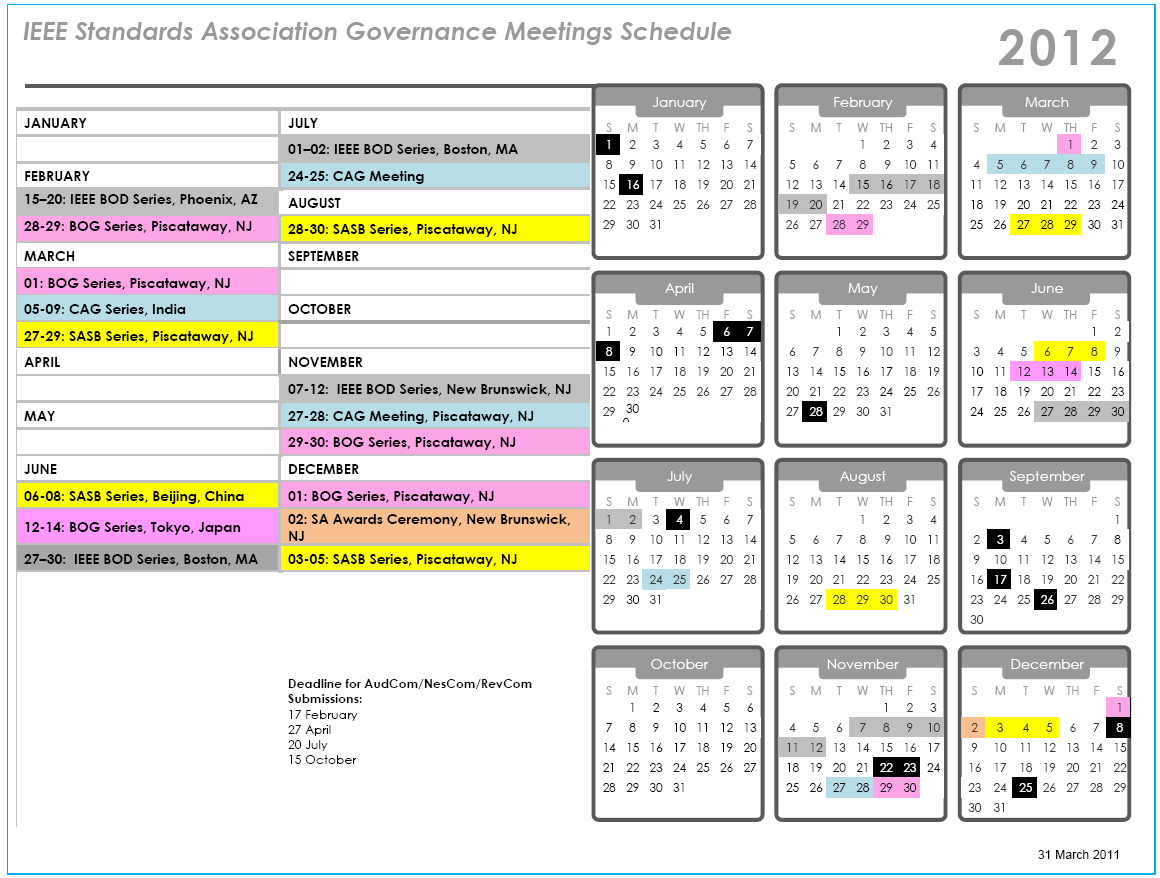 Slide 38
Bruce Kraemer, Marvell